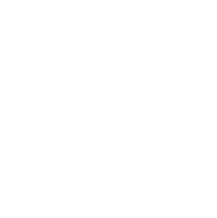 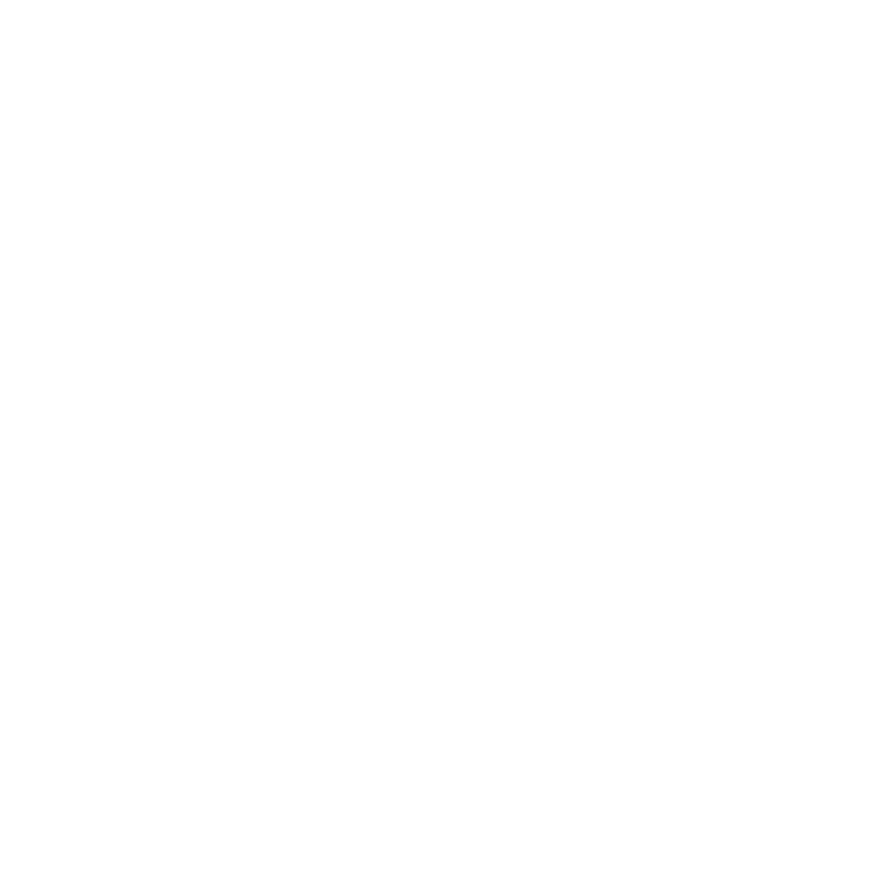 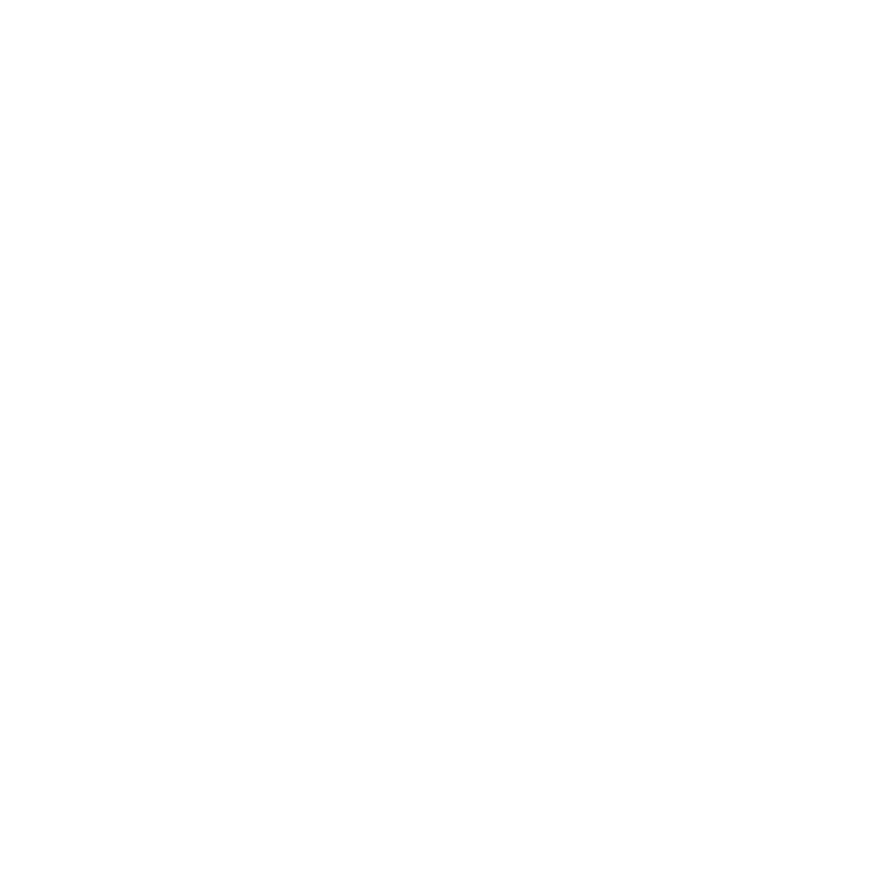 Curriculum for Wales Scheme of Learning:Science and Technology
7
Energetic Reactions
Department Vision
Overall Learning Journey 7-11 Overtime
Statements of What Matters
Matter and the way it behaves defines our universe and shapes our lives.
Being curious and searching for answers is essential to understanding and predicting phenomena.
The universe and all living things are made up of matter. The behaviour of matter determines the properties of materials and allows us to use natural resources, as well as to create new substances. Understanding the nature of matter can help learners to appreciate the impact that chemistry has on the world around them, as well as how it contributes to advances in science and technology. Chemical reactions happen continuously in our environment as well as in living things. Learning how to control and apply these reactions has benefits to individuals and industry.​
Curiosity about science and technology leads us to ask questions about the world around us. By being encouraged to use logic, evidence and creativity, learners will be supported to inquire into and apply scientific knowledge to further understanding of how our world works. Developing and testing models will also help them make sense of its complexity. With evidence derived from observations, new theories can be developed, and existing ideas may be refined or challenged.​
Learners need to be able to evaluate scientific claims to help make informed decisions that affect our environment and well-being, including regarding the climate and nature emergency. The choices we make depend on many factors, including moral viewpoints and personal beliefs. However, rigorous and robust evidence-based research provides a solid foundation on which to base decisions. As ethically informed citizens, learners will need to consider the impact of our actions and of scientific and technological developments, locally and elsewhere in Wales, as well as in the wider world, asking ‘Just because we can, does that mean we should?’​
​
Four Purposes
Integral Skills
Ambitious, capable learners who: set themselves high standards and seek and enjoy challenge and  are building up a body of knowledge with skills to connect and apply that knowledge in different contexts.

Enterprising, creative contributors who:

connect and apply their knowledge and skills to create ideas and products
lead and play different roles in teams effectively and responsibly
identify and grasp opportunities
Creativity and innovation involved:​
Producing power points.​
Critical thinking and problem solving:​
Design a product using exothermic or endothermic reactions.​
Identifying strategies for reducing, reusing and recycling.​
Planning and organising:​
Planning roles within a group​
Time management​
Personal effectiveness:​
Communicating effectively during group work.​
Evaluating a model produced.​
Cross Curricular Skills
Pedagogical Principles
DCF: Researching and inputting data into online collaborative platform.
Numeracy: plotting and interpreting data (graphs and tables)
Literacy: comprehension tasks, writing a letter, producing a leaflet, oracy (during group work)
Create authentic contexts for learning
Encourage Learners to take responsibility for their own learning
Support social and emotional development and positive relationships    
Encourage collaboration             
Sustained pupil effort to reach high and achievable targets         
Employ a broad repertoire of teaching approaches
Build on previous knowledge and experience to engage interest
Promote problem solving, creative and critical thinking  
Focus on four purposes
Use assessment for learning to accelerate progress        
Make connections within and across Areas of Learning Experience          
Reinforce cross curricular responsibilities, inc literacy, numeracy and digital competence.
Principles of Progression
Increasing effectiveness as a learner
Increasing breadth and depth of knowledge
Deepening understanding of the ideas and disciplines within Areas
Problem solving, skills based resilience when carrying out practical work.
Increased independence during learning and during group work.
The topic builds on prior knowledge of materials to produce increasingly sophisticated understanding of concepts, such as:
chemical and physical changes
thermal decomposition
the energy contents of food
reducing, re-using and recycling
When learners are carrying out investigations, they are developing their scientific inquiry skills which can then be applied across a range of themes.
Refinement and growing sophistication in the use and application of skills
Making connections and transferring learning into new contexts
Additional notes & Misconceptions
Learners are exploring, designing, analysing, evaluating, problem solving and creating within a range of contexts. They will refine these skills based on both peer and teacher feedback.
Learners will be able to make links between familiar and unfamiliar contexts e.g. their knowledge eating for when hungry, and energy release is developed and underpinned by scientific facts.
Progression Steps to inform teaching
Progression step 2
Progression step 3
Progression step 4
I can recognise patterns from my observations and investigations and can communicate my findings.
I can use my knowledge and understanding to predict effects as part of my scientific exploration.
I can suggest conclusions as a result of carrying out my inquiries.
I can evaluate methods to suggest improvements.
I can use my findings to draw valid conclusions.
Progression Steps to inform teaching
Progression step 2
Progression step 3
Progression step 4
I can recognise patterns from my observations and investigations and can communicate my findings.
I can use my knowledge and understanding to predict effects as part of my scientific exploration.
I can recognise that changes in materials affect their properties and uses under different conditions.
I can describe and explain the properties of different types of matter and relate these to how they are used.

I can describe different types of chemical reactions, explain their uses and identify any effects of the products formed.
I can use my knowledge of chemical reactions to explain what happens when conditions are changed.
Prerequisite knowledge
How will skills be taught in this topic?
Knowledge of states of matter, food types, solids, liquids and gases, recycling, decomposing, tests can be used to identify unknowns. ​
To be able to use and apply scientific knowledge correctly to different contexts.
To be able to correctly analyse and interpret data 
To produce accurately and precisely written scientific reports using tier 3 vocabulary 
To be able to correctly display scientific data in the most appropriate format.
Making connections & Authentic Contexts
Careers and work related experiences:
Links to local limestone.
Authentic contexts:
Producing a product that uses an exothermic or endothermic reaction.
Key concepts & learning intentions
Chemical and physical changes
Interpreting numerical data
Testing for gases
Combustion
Thermal decomposition
Flame tests
Food tests
Recycling, reducing and reusing
Key vocabulary
Chemical change, physical change, States of matter, solid, liquid, gas,  combustion, volume, fuel, nutrients, carbohydrate, protein, fat, balanced diet, starch, iodine, Biuret solution, Benedicts solution, decomposition, fibre, reduce, reuse, recycle